Fig. 16. Comparison of selected MORB glasses with liquid compositions in equilibrium with plagioclase lherzolite at ...
J Petrology, Volume 51, Issue 11, November 2010, Pages 2349–2376, https://doi.org/10.1093/petrology/egq060
The content of this slide may be subject to copyright: please see the slide notes for details.
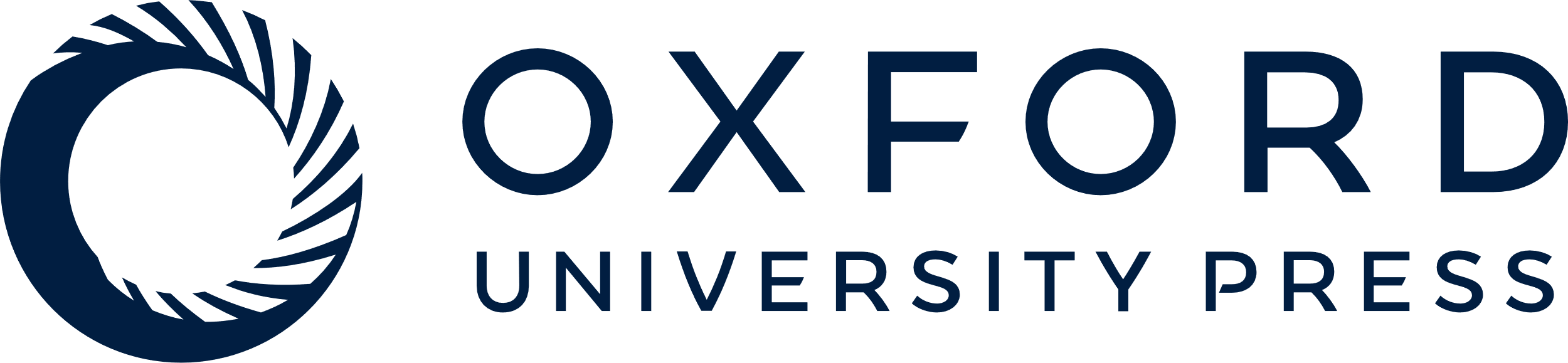 [Speaker Notes: Fig. 16. Comparison of selected MORB glasses with liquid compositions in equilibrium with plagioclase lherzolite at 0·75 GPa. Based on the experimental liquid compositions, glasses were initially selected on the basis of MgO > 7 wt %, FeO < 8 wt %. Glasses from the PETDB database (www.petdb.org) are plotted as small open circles. These glasses have 61 < Mg# < 69. Glasses from Danushevsky (2001), selected on the same criteria, are plotted as small filled circles and have 62 < Mg# < 69. These relatively primitive or parental glasses do not resemble melt compositions in equilibrium with plagioclase lherzolite at 0·75 GPa. The small arrow and open triangle in (b) shows the calculated low-pressure fractionation trend modeled by PETROLOG (Danyushevsky, 2001) for olivine and plagioclase separation (see text).


Unless provided in the caption above, the following copyright applies to the content of this slide: © The Author 2010. Published by Oxford University Press. All rights reserved. For Permissions, please e-mail: journals.permissions@oxfordjournals.org]